I n t e r k u l t ú r n e     v z d e l á v a n i e
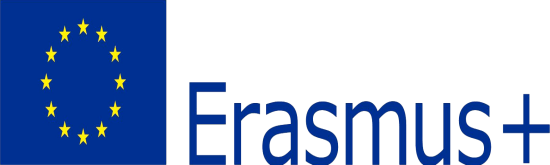 LIMASSOL 2017

Pripravila: Ľubica Gašperáková
Finiki Genethliou
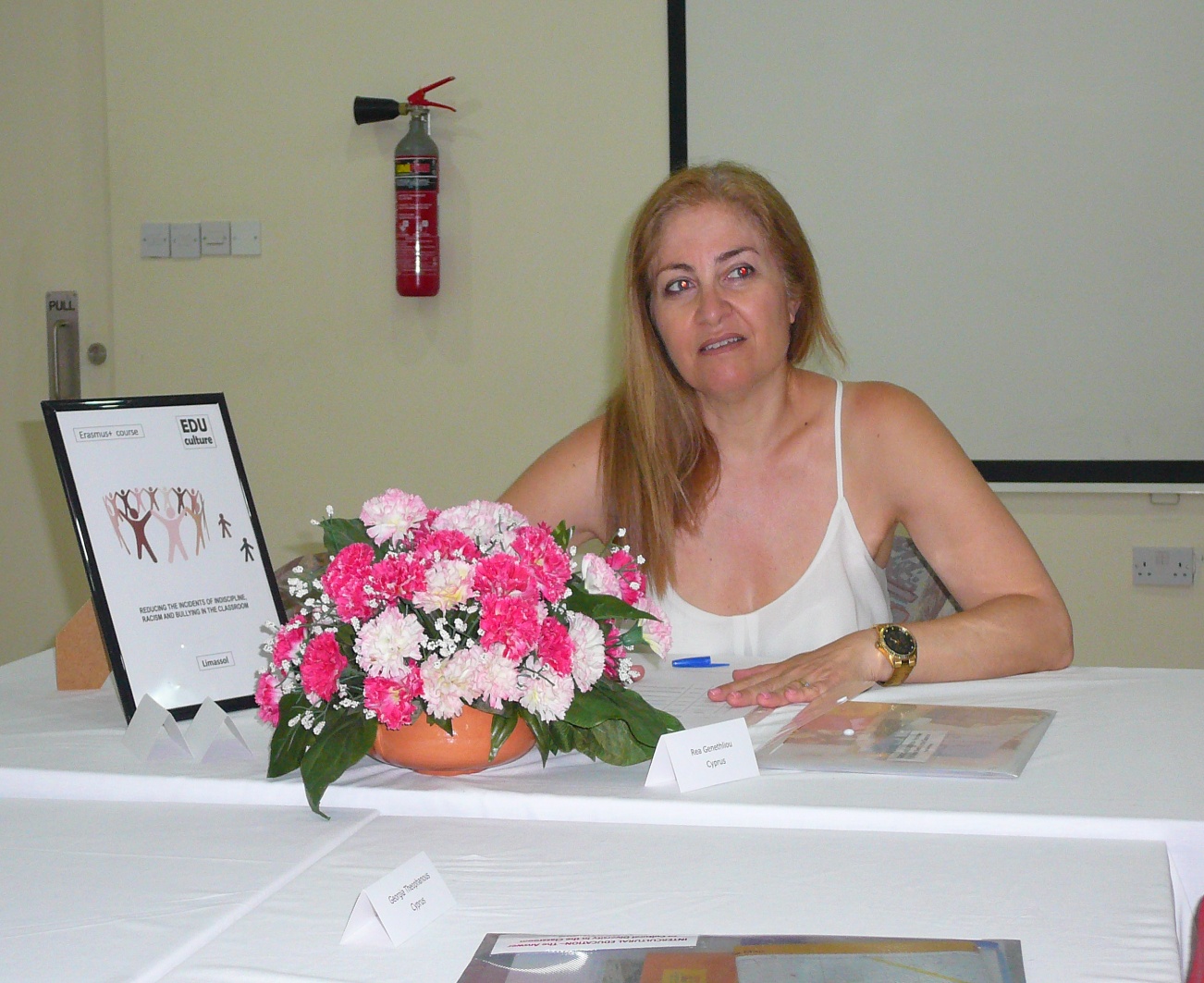 Prednášajúca
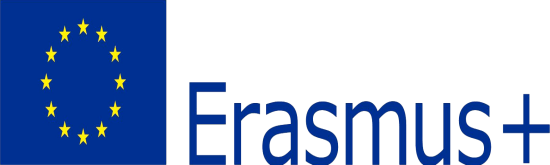 Téma 1: Diverzita v triede
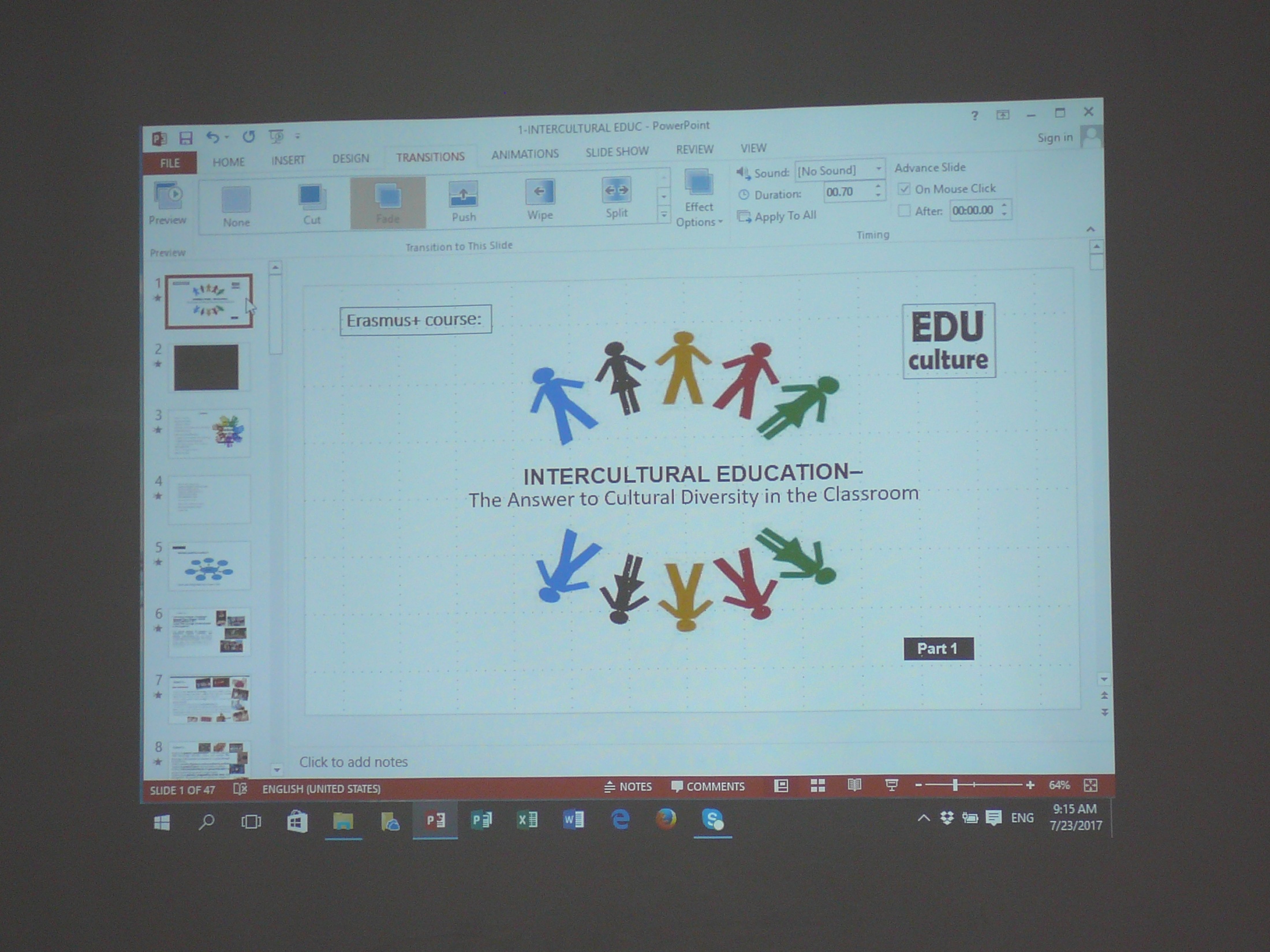 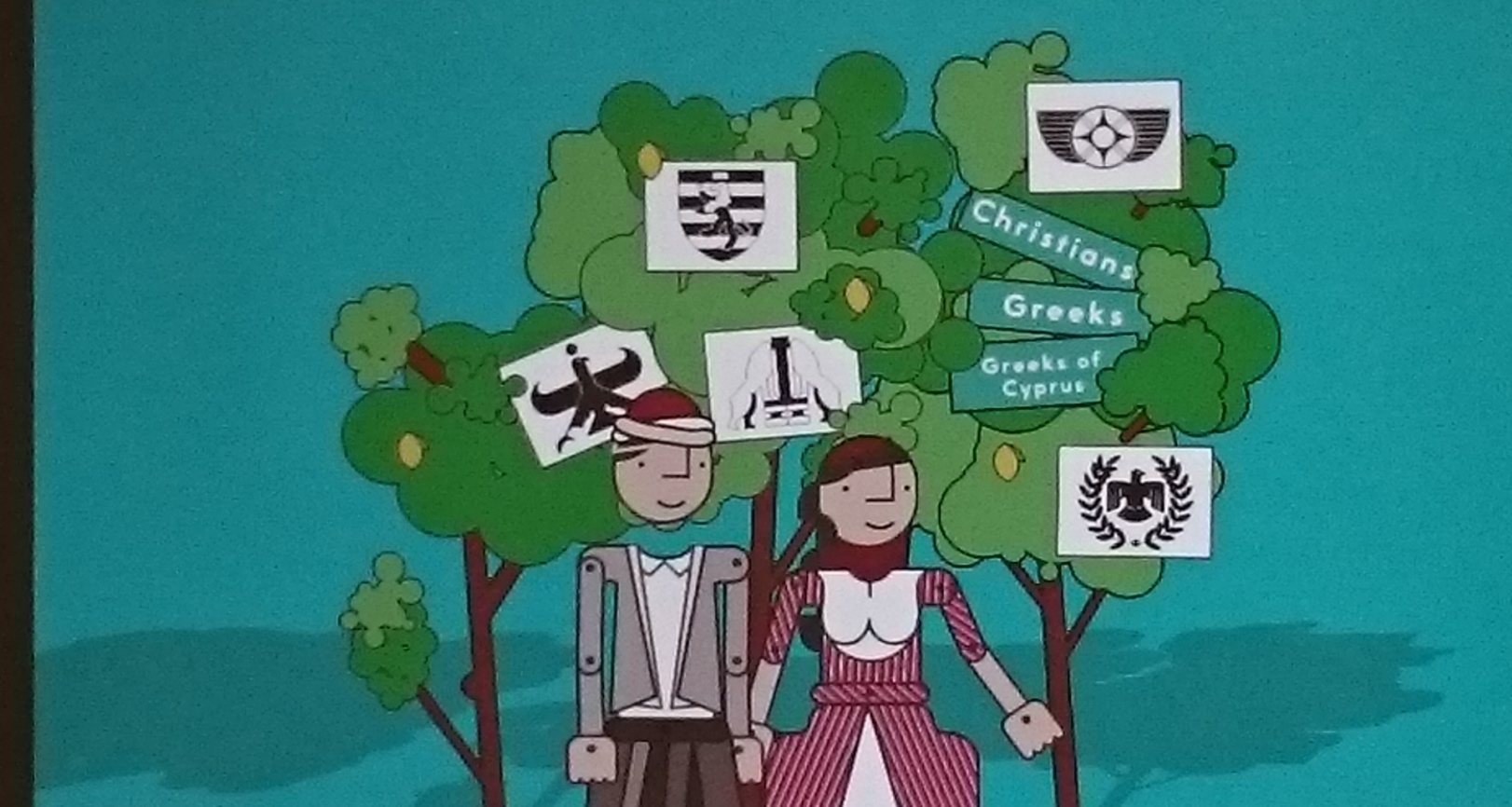 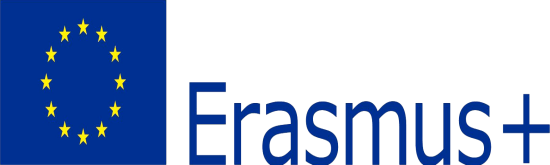 Téma 2: Opatrenia proti šikane
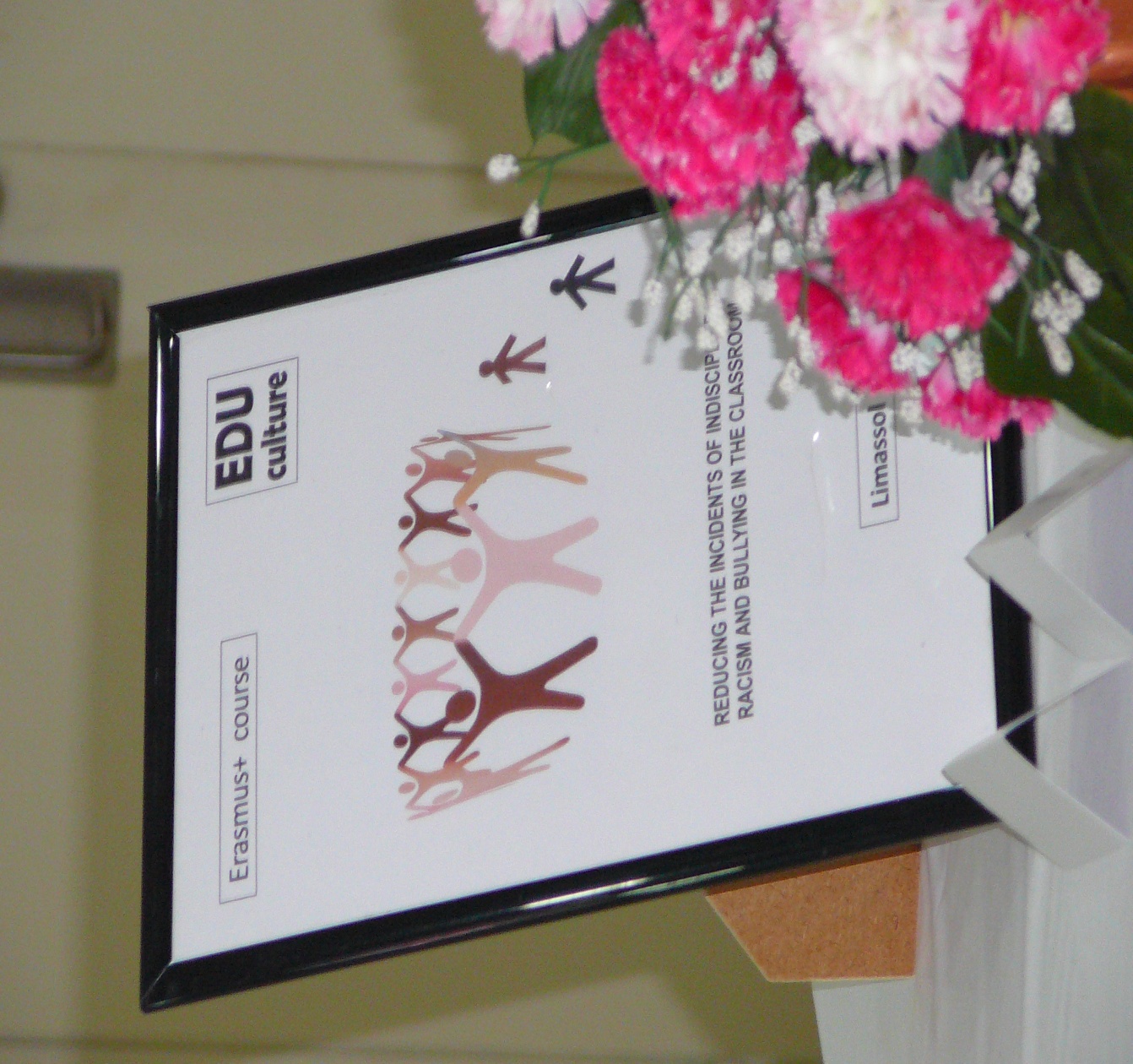 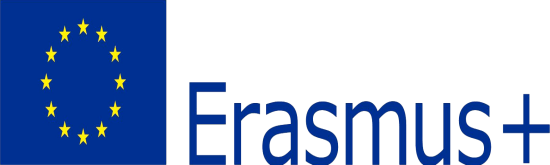 Téma 3: Prehľad interkultúrnych  aktivít
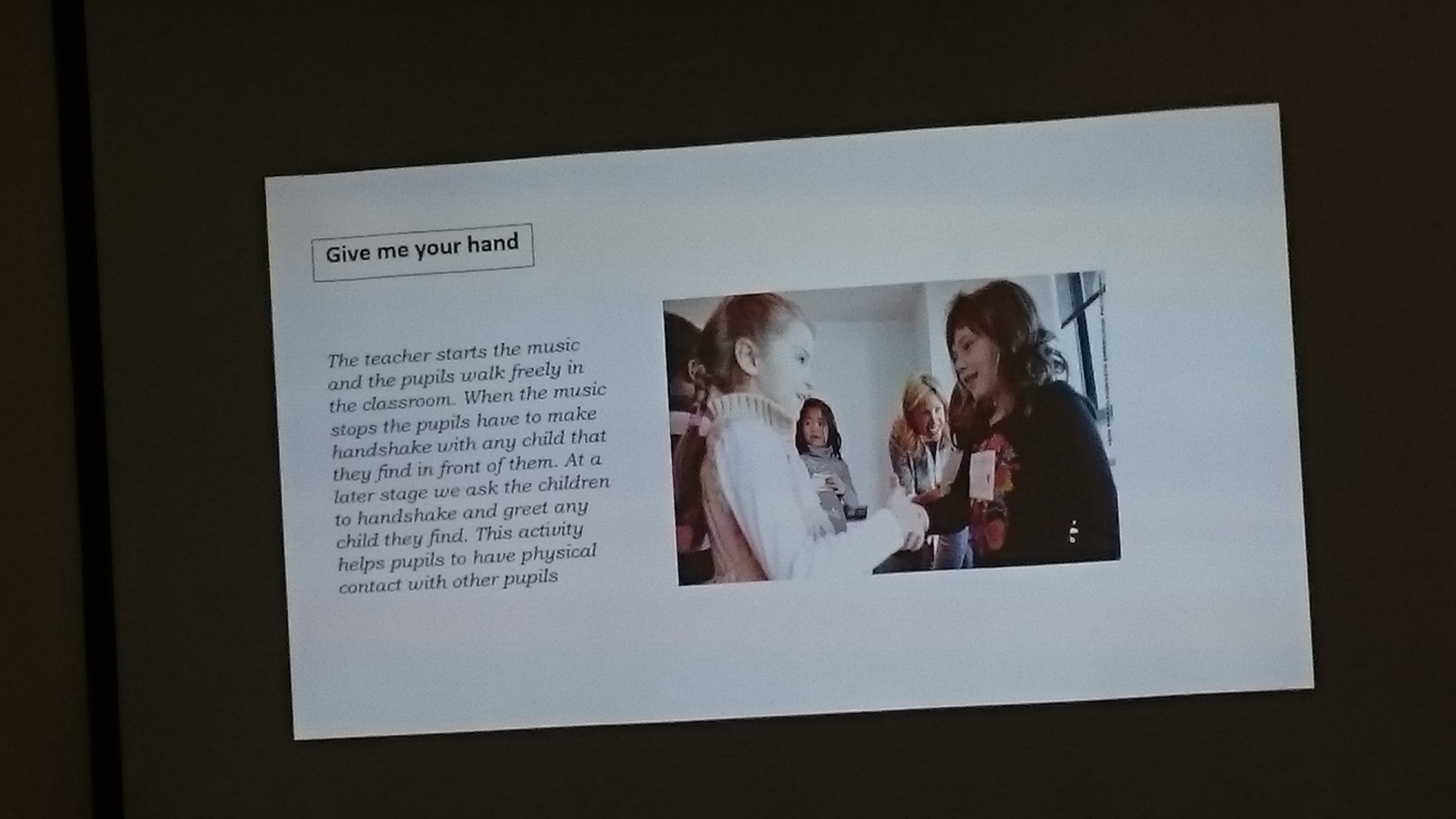 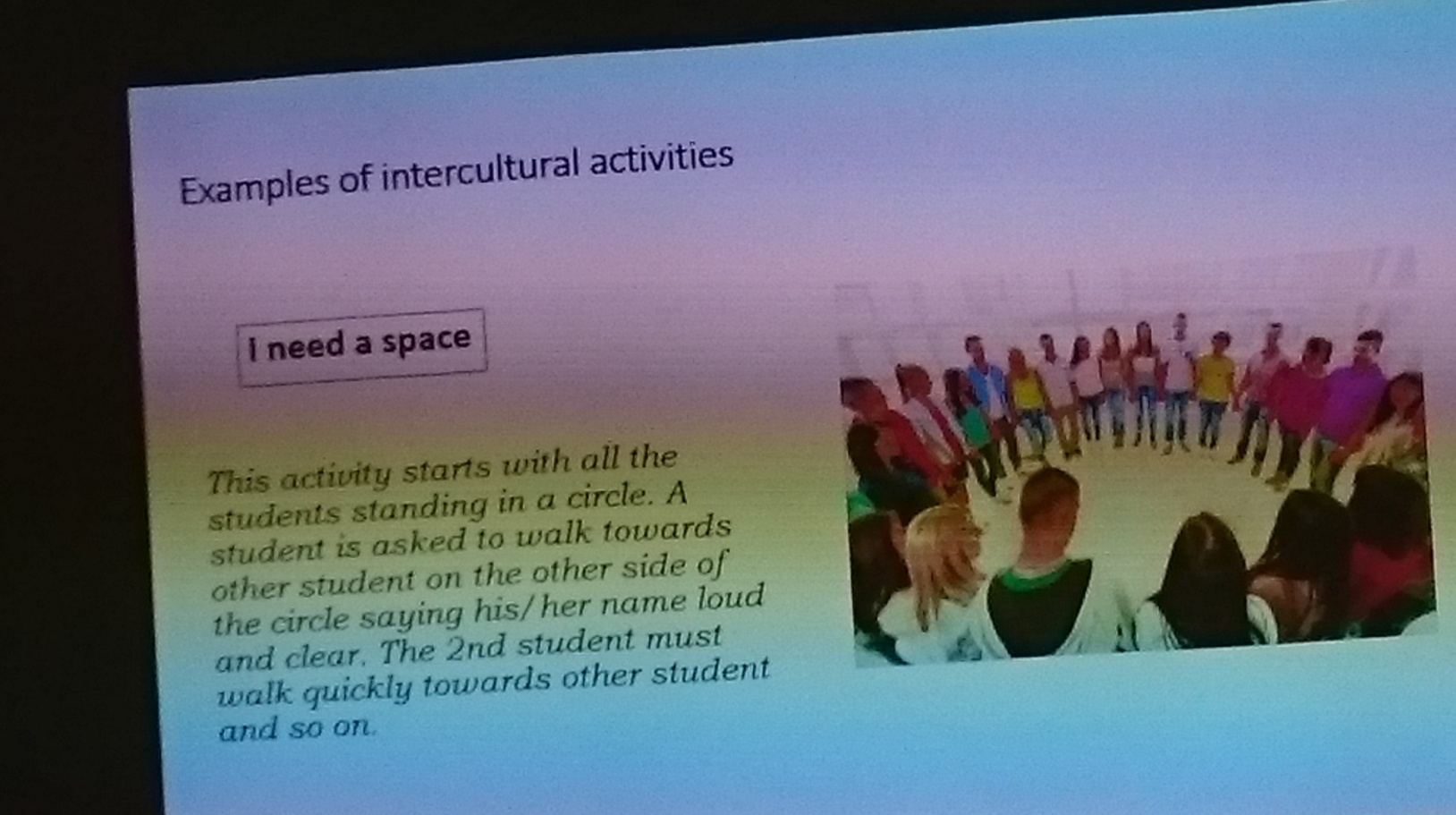 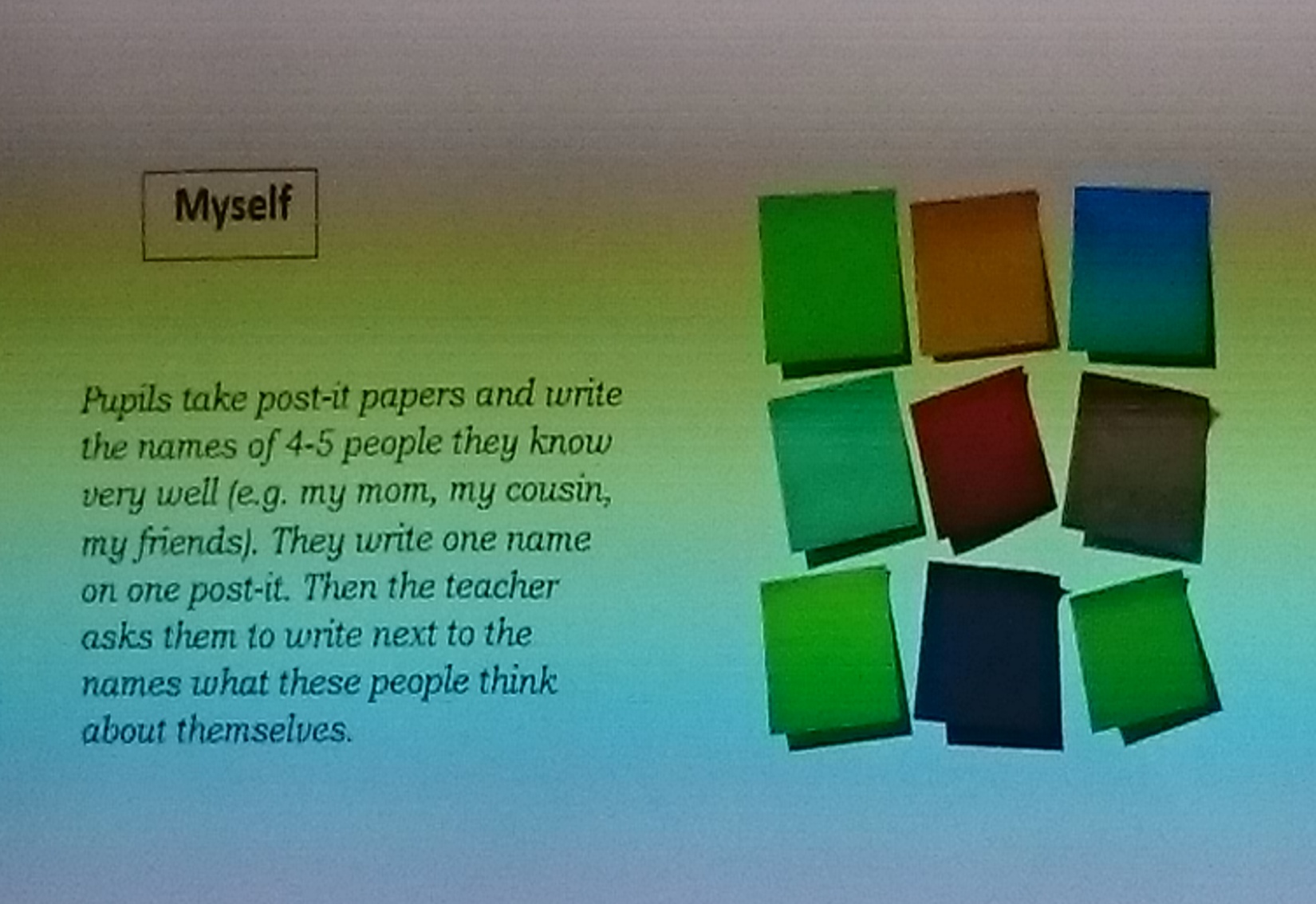 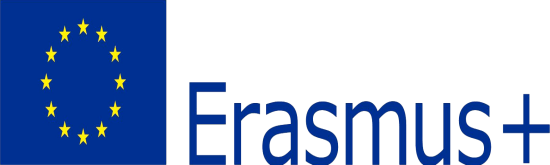 Téma 4: Práca na spoločnom projekte
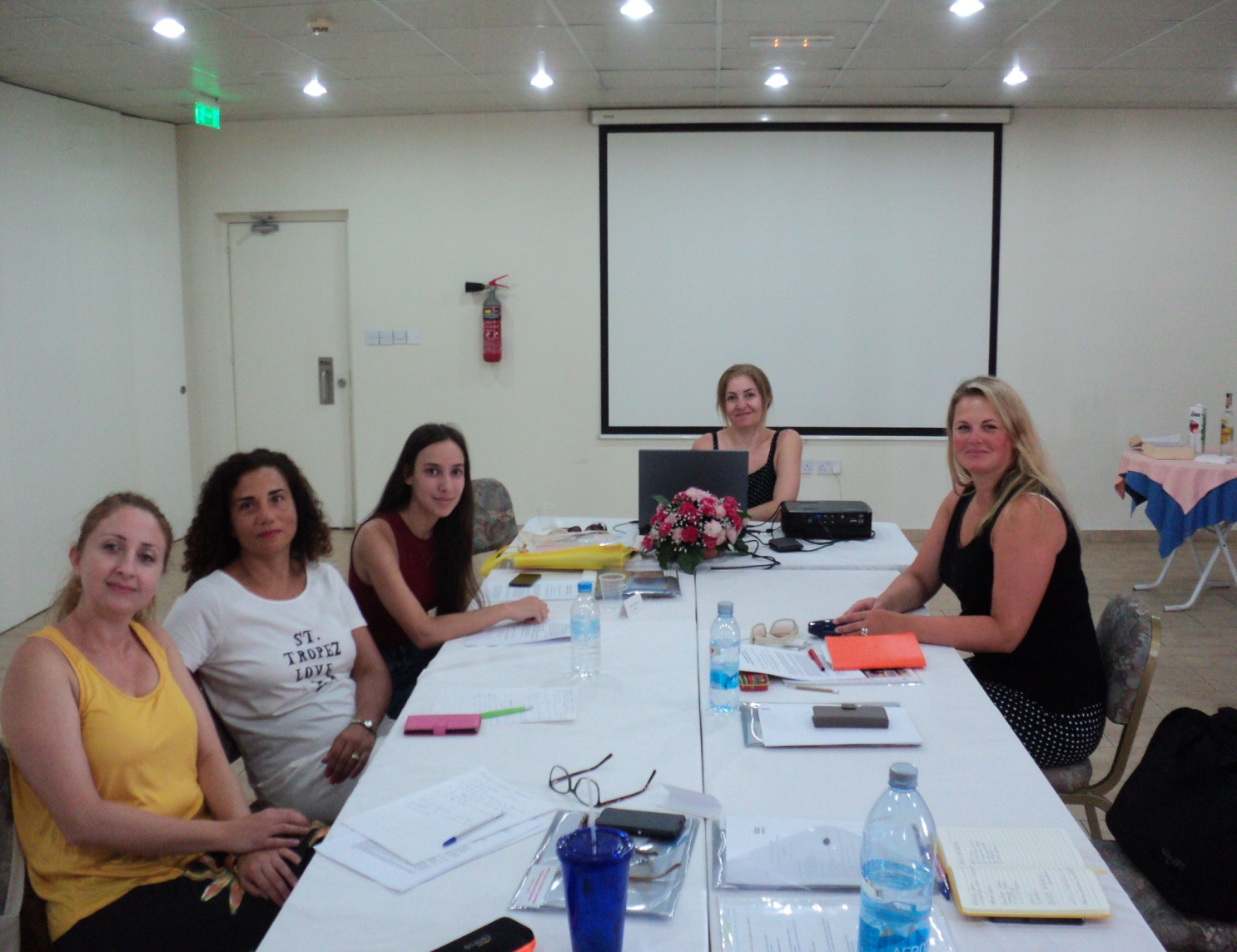 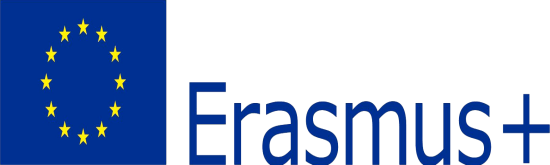 Tímová práca na aktivitách
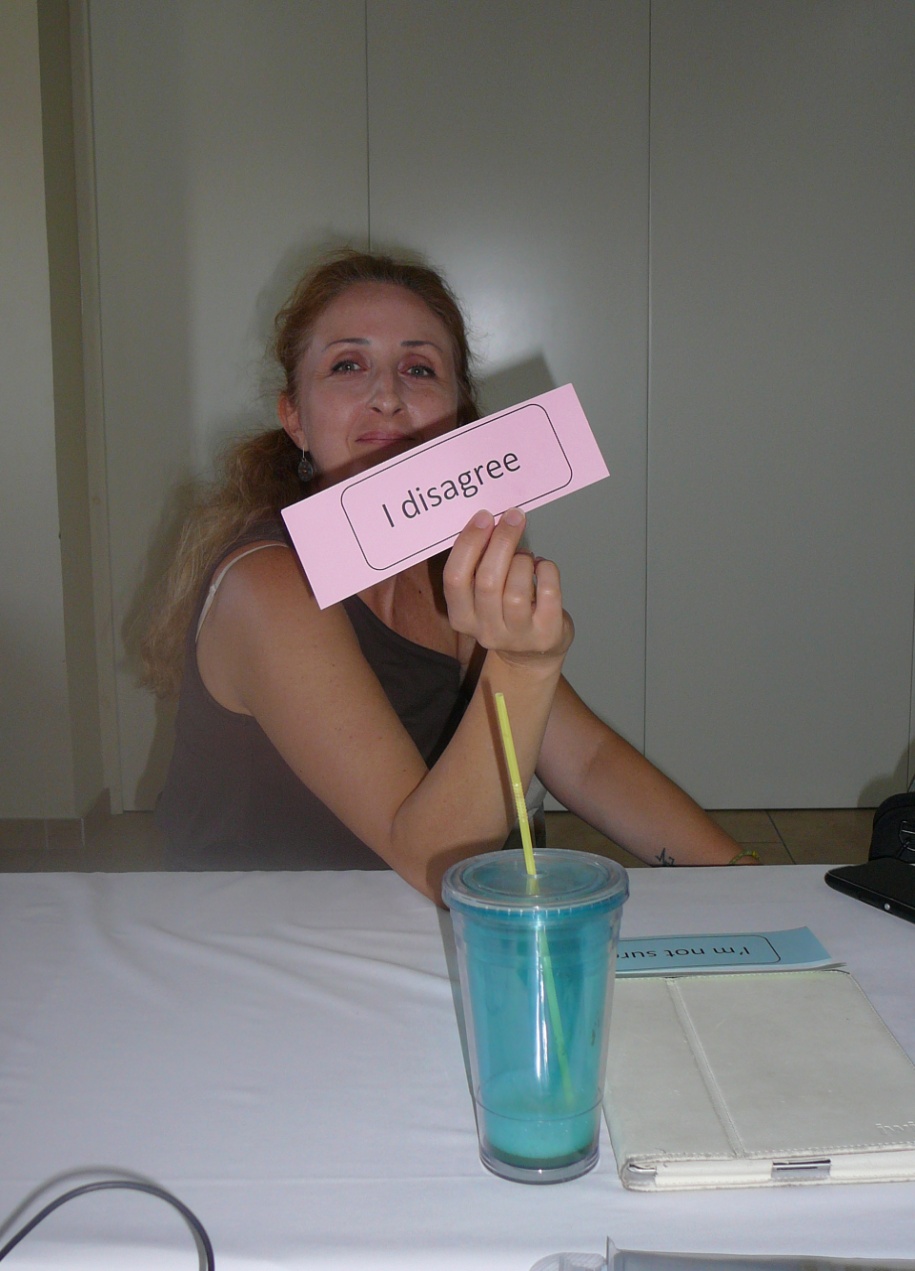 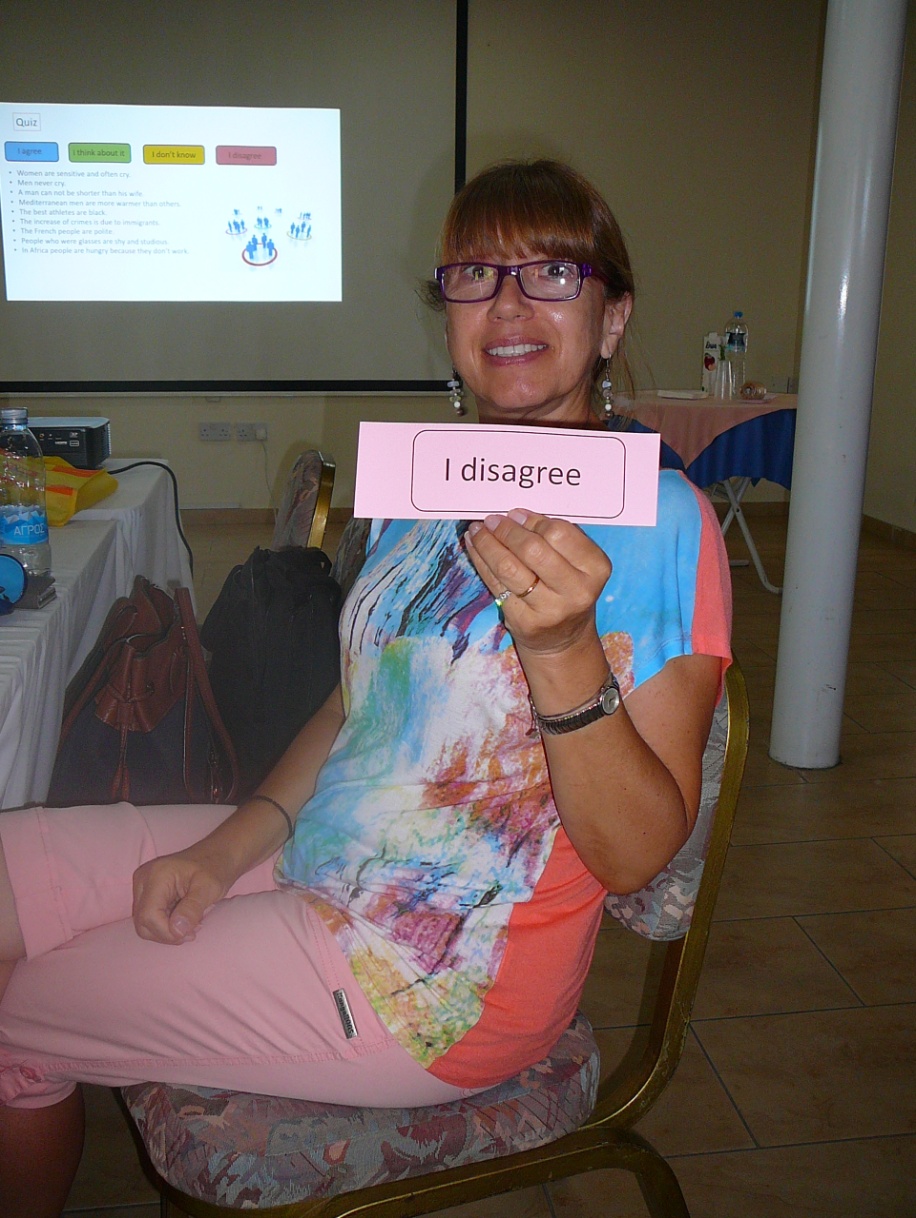 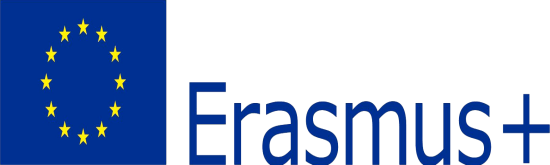 Certifikácia
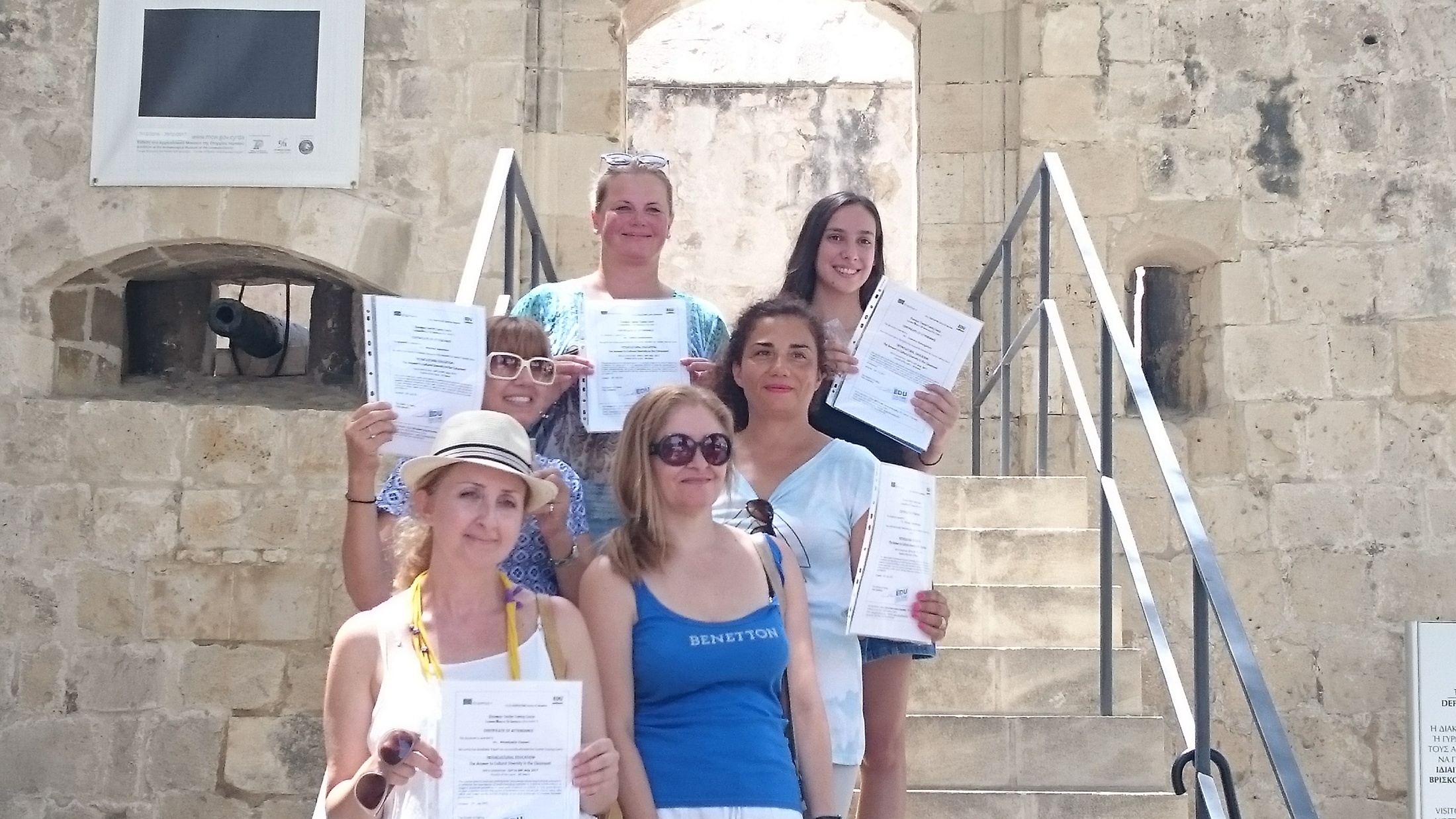 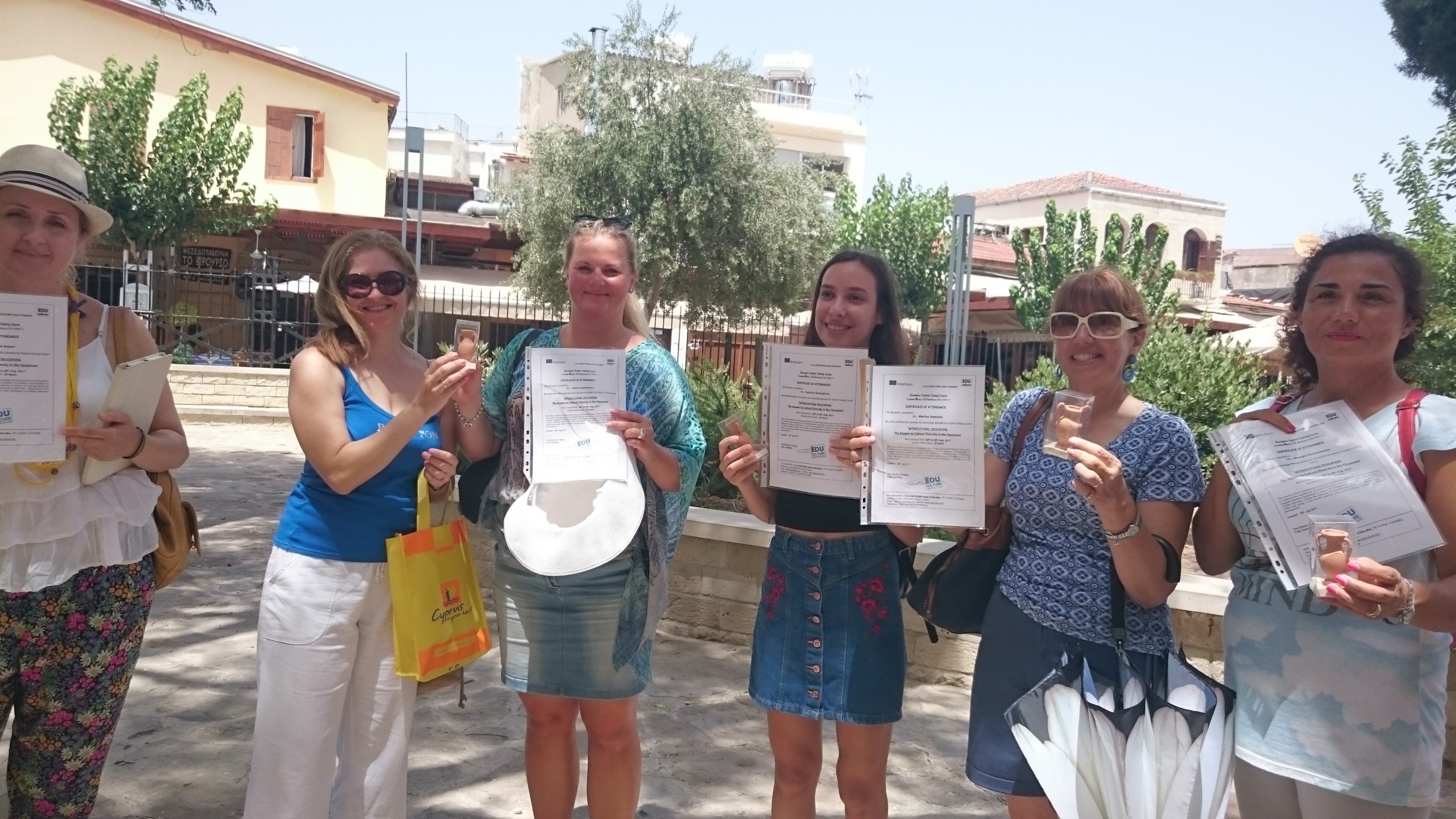 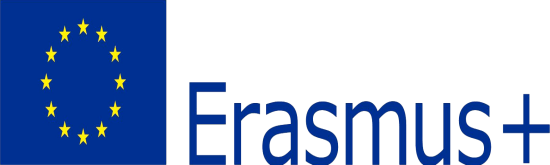